Комплексная диагностика, меры профилактики и ликвидации блутанга
Блютанг (синий язык, катаральная лихорадка овец)
(Bluetongue— англ.) - вирусная трансмиссивная болезнь жвачных, характеризующаяся поражением слизистой оболочки ротовой и носовой полостей, опуханием языка, отеком лицевой части головы, лихорадкой, поражением конечностей. У крупного рогатого скота возможны аборты, рождение уродливого потомства.
Эта болезнь интенсивно изучается с начала века исследователями в ЮАР, Кении, затем в США, Великобритании и других странах.
Эпизоотологические данные.
В естественных условиях к катаральной лихорадке наиболее восприимчивы овцы, в меньшей степени крупный рогатый скот и козы. Из диких животных восприимчивыми оказались белохвостые олени, снежные и большерогие бараны, антилопы и лоси. Восприимчивы овцы всех пород, но более чувствительны мериносы. Парентеральное заражение овец удается легко кровью, взятой от больных в период лихорадки. В единичных случаях в эксперименте возможно алиментарное заражение овец большими дозами вируса (Jochim, 1965).
Эпизоотологические данные.
Крупный рогатый скот также восприимчив. У взрослых животных болезнь протекает, как правило, легко и скрытно. В то же время установлена длительная виремия, причем вирус циркулирует в организме в присутствии антител.
Биологическая трансмиссия возбудителя лежит в основе сезонного появления и распространения катаральной лихорадки. Заболевание появляется только летом и распространяется наиболее интенсивно в годы с сырым и теплым климатом, особенно в районах с заболоченной местностью, где выпадает много осадков. При отсутствии насекомых — биологических переносчиков вируса болезнь не распространяется. Основными переносчиками вируса являются разные виды мокрецов рода Culicoides
Известны три пути передачи вируса:
1) горизонтальный - от животного к животному с помощью переносчиков; 
2) вертикальный — от матери к плоду через плаценту; 
3) горизонтально-вертикальный— передача вируса коровам с инфицированной спермой при случке, а затем вертикальная передача от матери к плоду через плаценту.Основным резервуаром вируса катаральной лихорадки является крупный рогатый скот. Этот вид животных более привлекателен для мокрецов в качестве прокормителя по сравнению с овцами.
Катаральная лихорадка у овец чаще проявляется в виде эпизоотии с большим охватом восприимчивых животных (50—60% стада). Летальность составляет в среднем 10% (с колебанием от 2 до 90%). Болезнь протекает тяжелее у животных, подвергающихся солнечному облучению
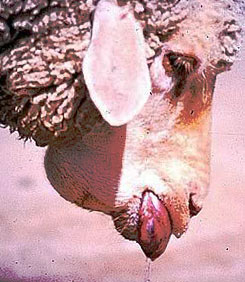 отек губ и языка у овцы, пораженной вирусом блютанг
Патогенез. В основе развития патологических изменений при катаральной лихорадке овец лежит главным образом поражение клеток эндотелия кровеносных сосудов, обусловленное размножением вируса. Нарушение стенки сосудов приводит к развитию геморрагического диатеза. Размножаясь в ретикулоэндотелиальных клетках кровеносных сосудов и лимфатических узлов, вирус накапливается в органах и тканях богатых этими клетками и выделяется в кровь. Нарушение кровообращения в эпителиальной и мышечной тканях сопровождается развитием отеков в подкожной и мышечной тканях и многочисленными кровоизлияниями во внутренних органах, в слизистых и серозных оболочках.
Нарушения кровообращения приводят к дистрофическим изменениям в слизистой оболочке пищеварительного тракта, скелетной мышце. Изменение обменных процессов в коже приводит к сухости и ломкости шерсти. В результате ослабления связи с кожей шерсть легко выпадает. Дистрофические и некротические  изменения сопровождаются  истощением  больных животных.
Клинические признаки. Инкубационный период в естественных условиях около 7 дней, в эксперименте — от 2 до 18 дней. У овец наблюдают острое, подострое и абортивное течение болезни (Howell, 1963). Острое течение характеризуется лихорадкой (до 40,5— 42°С), которая длится 1—2 дня, иногда больше недели. Интенсивность лихорадки не всегда соответствует степени выраженности клинических признаков болезни. Безлихорадочное течение наблюдают реже. При этом животные, как правило, болеют тяжелее и чаще гибнут. У больных отмечают кровянистые слизисто-гнойные истечения из носовой полости, слюнотечение.
Слизистая оболочка ротовой полости краснеет, затем отмечают слущивание эпителия слизистой оболочки десен, губ, щек, языка и твердого нёба. Губы, десны и язык опухают. Нижняя губа сильно отвисает. На слизистой оболочке ротовой полости появляются кровоточащие эрозии, язвы, развивается стоматит. Язык приобретает темно-красный, пурпурный или фиолетовый цвет, опухает настолько, что высовывается изо рта. Слюна становится пенистой и кровянистой.
Одновременно поражается слизистая оболочка носовой полости. Образующиеся корки частично закрывают ноздри и затрудняют дыхание, что приводит к асфиксии. Отек распространяется на  лицевую часть головы, межчелюстное пространство, иногда на шею и грудь. Часто развивается воспаление легких, появляется понос с кровью, образуются трещины кожи, поражаются конечности (пододерматиты). На 6—12-й день болезни нередко отмечают искривление шеи и выпадение шерсти.
В тяжелых случаях больные погибают через 2—8 дней с начала заболевания. Иногда после улучшения состояния больных через 3 недели и более наступает резкое ухудшение и животные погибают.  При подостром течении все симптомы выражены слабее и проявляются медленнее. Отмечают сильное истощение, длительную слабость, сухость и выпадение шерсти. Часто поражаются конечности, сначала отмечается хромота, затем возникают гнойные некротические процессы в области копыт, спадение рогового башмака.
Абортивное течение болезни характеризуется незначительной лихорадкой и поверхностным воспалением слизистой оболочки ротовой полости. Выздоровление наступает сравнительно быстро. Такое течение характерно чаще для устойчивых пород овец и крупного рогатого скота. Однако в Японии у крупного рогатого скота наблюдали клинические признаки болезни, при которой отмечали отсутствие аппетита, набухание конъюнктивы, саливацию, поражение  слизистой оболочки ротовой и носовой полостей, повышение температуры тела и затруднение глотания.
На носовом зеркальце, губах, деснах, на конечностях, вымени и вульве обнаруживали эрозии. Язык сильно опухал и высовывался изо рта. В случае летального исхода животные погибали от жажды и пневмонии.
Патологоанатомические изменения. Трупы истощены. Слизистые оболочки головы отечны с признаками гиперемии или цианоза. Под кожей в области головы, шеи, подгрудка, конечностей обнаруживают желеобразные экссудаты. Наиболее выраженные изменения обнаруживают в органах пищеварения и мышцах. Слизистые оболочки ротовой полости и языка гиперемированы, цианотичны, отечны с многочисленными кровоизлияниями. Эпителий слущен, наблюдаются эрозии, некрозы слизистых оболочек и ткани языка. Кровоизлияния отмечают в скелетной мышце, в рубце, сетке, сычуге, тонких кишках, миокарде, эпикарде, на слизистых оболочках дыхательных путей, мочевого пузыря и мочеточников.
Изменения в легких (бронхопневмонии), как правило, носят вторичный характер. В некоторых участках кожи обнаруживают гиперемию и экзематозную сыпь. При гистологическом исследовании отмечают дистрофические изменения эндотелия сосудов, мышечных волокон, клеток слизистой оболочки и кожи.
Диагноз и дифференциальный диагноз на катаральную лихорадку овец ставят на основании зпизоотологических, клинических и патологоанатомических данных, а также результатов лабораторных анализов. У больных животных выделяют вирус, у переболевших — обнаруживают антитела. Для выделения вируса заражают чувствительную культуру клеток, новорожденных мышей и куриные эмбрионы. Выделенный вирус идентифицируют в реакции нейтрализации с типоспецифическими антисыворотками.. В неясных случаях используют заражение овец (3—6 месяцев) с исследованием сыворотки крови в РСК до заражения и через. 21—30 дней после заражения.
Для диагностики блютанга могут быть использованы РСК, МФА (метод флуоресцирующих антител) и реакция диффузионной преципитации в геле агара (РДП). На ранних стадиях болезни целесообразнее использовать МФА. Наиболее частое обнаружение антигена в клетках лимфоидной ткани зараженных овец совпадает с пиком вирусемии и, по-видимому, свидетельствует о преимущественном размножении вируса в этой системе.
РСК и РДП предпочтительнее использовать в более поздние сроки болезни с целью обнаружения специфических антител. РДП особенно перспективна для проведения массовых, полевых исследований. Для ретроспективной диагностики болезни у овец и крупного рогатого скота рекомендуется реакция длительного связывания комплемента  (РДСК).
В сыворотке крови зараженного крупного рогатого скота наряду с обычными комплементсвязывающими антителами обнаружены неполные антитела, выявляемые в непрямой РСК.
Хорошие результаты получены при обнаружении вируса в различных материалах (неконцентрированная культуральная жидкость, суспензия мозга инфицированных новорожденных мышей, моча больных овец) методом иммунной электронной микроскопии.
При постановке диагноза катаральную лихорадку овец необходимо дифференцировать от ящура, контагиозного пустулезного-дерматита овец и коз (эктимы), оспы, везикулярного стоматита, злокачественной катаральной горячки, болезни Найроби,лихорадки  долины   Рифт,   некробактериоза.  
 Ящур,   контагиозная Метима, везикулярный стоматит и оспа характеризуются контагиозностью и не связаны с сезоном года. Ящур легко дифференцировать на основе РСК с антигеном из стенок везикул больных Животных, а эктиму — на основе микроскопии мазков из патологического материала.
При злокачественной катаральной горячке наблюдают спорадические случаи заболевания овец. 
Для некробактериоза характерны язвенно-некротические поражения на слизистой оболочке рта, на языке и в межкопытной щели. В патологическом материале обнаруживают Bact. necrophorum. 
При болезни Найроби отмечают тяжелый гастроэнтерит без поражения конечностей, а для лихорадки долины 
Рифт характерны дистрофия печени и очаговые некрозы.
В последнее время описаны вспышки чумы крупного рогатого скота, среди овец и коз с летальным исходом. Для чумы характерны контагиозность и отсутствие сезонности. Обе болезни легко различить на основе серологических реакций.
Иммунитет. Переболевшие овцы приобретают (возможно пожизненный) напряженный иммунитет к тому типу вируса, который вызвал заболевание. В крови накапливаются комплементсвязывающие, преципитирующие и вируснейтрализующие антитела, которые передаются потомству с молозивом. Ягнята, родившиеся от иммунных овец, в течение 3 месяцев сохраняют невосприимчивость к этой болезни. У переболевших овец нейтрализующие антитела достигают максимального титра к 30-му дню и сохраняются не менее года.
Комплементсвязывающие антитела появляются спустя 10 дней, максимально накапливаются через 30 дней и сохраняются в высоком титре 6—8 недель после начала заболевания.
Иммунитет у привитых овец проявляется через 10 дней и сохраняется не менее года. Во время прививок следует предохранять животных от интенсивной солнечной радиации. Однако в связи с высокой реактогенностью живых вакцин, реверсией вирулентности аттенуированных штаммов в организме переносчиков и возможным появлением рекомбинантных штаммов более безопасными являются инактивированные вакцины
Для иммунизации овец в неблагополучных и угрожаемых хозяйствах разработана жидкая культуральная инактивированная вакцина, безопасная и высокоиммуногенная для овец различного возраста. Вакцинации подлежат овцы с 3-месячного возраста. Вакцина безвредна для суягных овец независимо от срока беременности. Ягнята, родившиеся от вакцинированных овцематок, приобретают пассивный иммунитет продолжительностью до 3 месяцев. При однократной вакцинации в дозе 2 мл напряженный иммунитет наступает через 10—12 дней и продолжается не менее 12 месяцев.
Профилактика и меры борьбы. Участие насекомых-переносчиков в передаче возбудителя, множественность антигенных типов вируса (известно 20 типов), широкий круг хозяев, длительная вирусемия, циркуляция разных антигенных типов в одной и той же географической зоне и другие биологические особенности вируса создают большие затруднения в осуществлении профилактики и мер борьбы при катаральной лихорадке овец. Поэтому в неблагополучных странах исключительно важное значение имеет разработка комплексной долговременной программы борьбы с болезнью.
Как правило, в связи с природно-очаговым характером, однажды появившись в стране, болезнь становится эндемичной. Однако известно об успешном искоренении блютанга в Португалии и Испании (1956) в результате жестких карантинных мероприятий, убоя инфицированных животных и систематического применения средств специфической профилактики. Возможно, этому также способствовали климатические условия и другие факторы, действовавшие в этот период. Ослабление внимания к мерам борьбы в неблагополучных странах представляет большой риск, так как возможна активизация старых очагов.
Меры борьбы с блютангом крупного рогатого скота в настоящее время не разработаны.
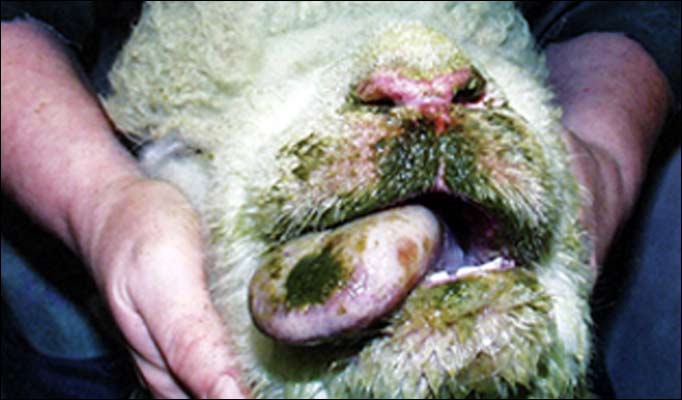